SBE Update to theESD 113 SuperintendentsRegional Meeting
Ben Rarick, Executive Director

May 28, 2014
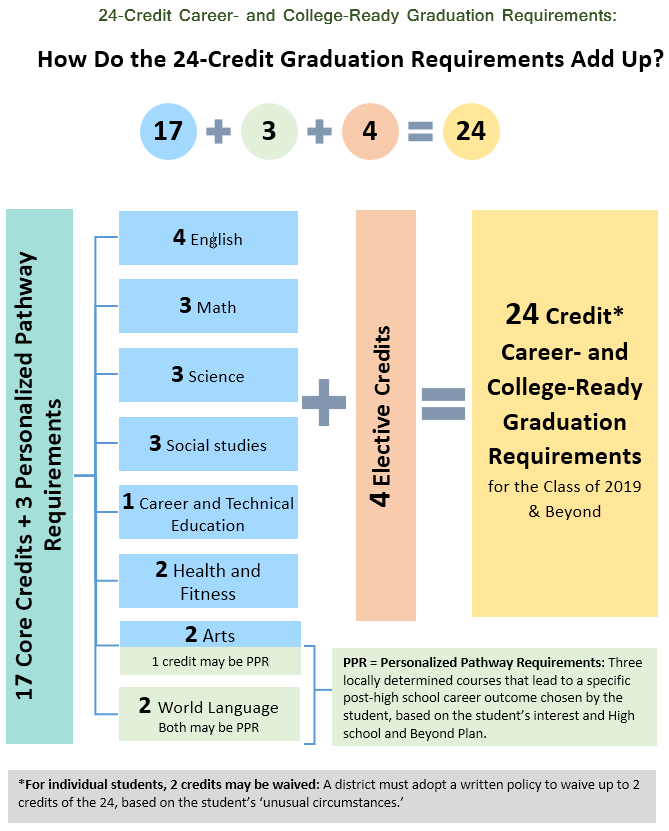 Washington State Board of Education
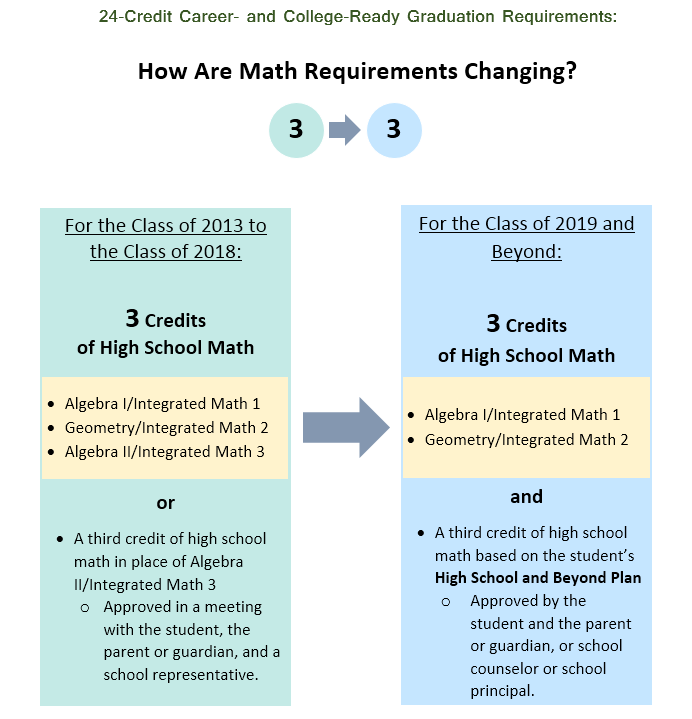 Washington State Board of Education
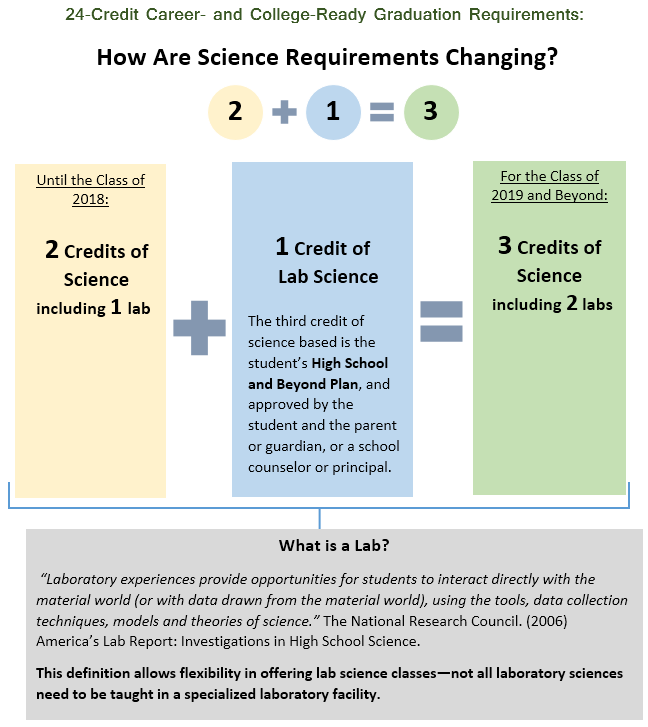 Washington State Board of Education
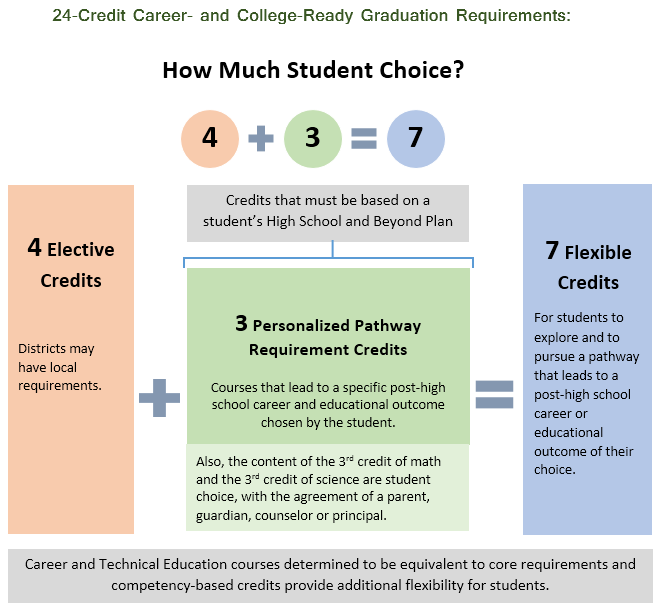 Washington State Board of Education
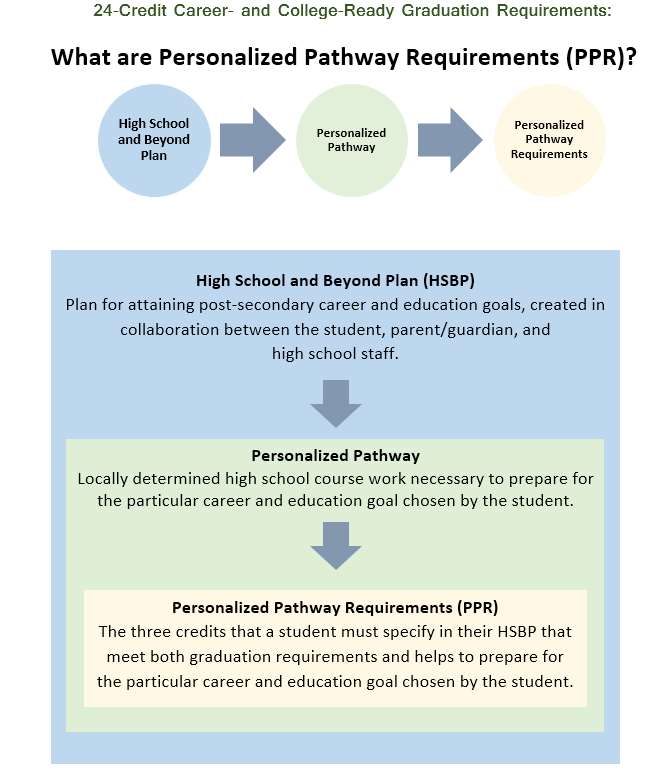 Washington State Board of Education
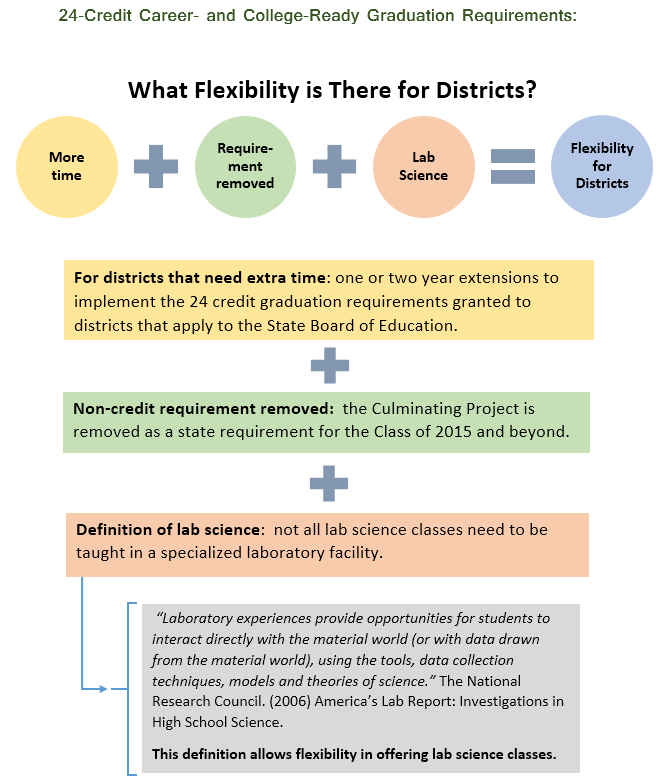 Washington State Board of Education
Outreach for Development of Draft Rules
Made initial outreach to education associations, others in March asking input on rules to SB 6552.
Held two meetings with stakeholder groups in April to review rule drafts, solicit comments and suggestions.
Met with Office of the Superintendent of Public Instruction staff:
Directors for Math, Science, and the Arts
Department of Teaching and Learning
Department of Career and Technical Education
Apportionment and Financial Services
Washington State Board of Education
Proposed Draft Rules on Instructional Hour Requirement
Amending WAC 180-16-200:
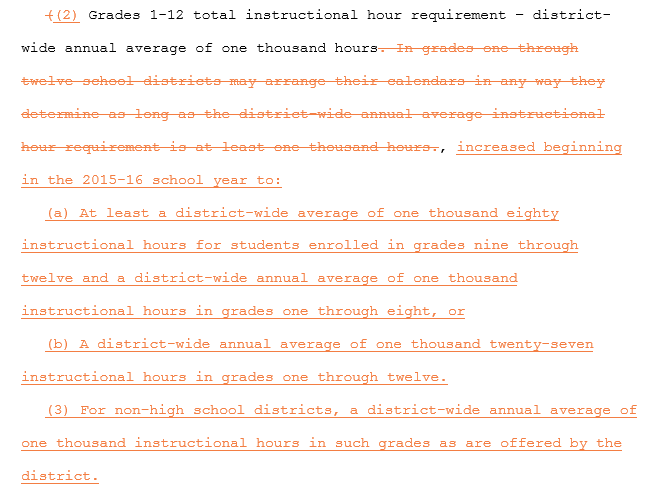 Washington State Board of Education
Proficiency + Growth = Better Evaluation
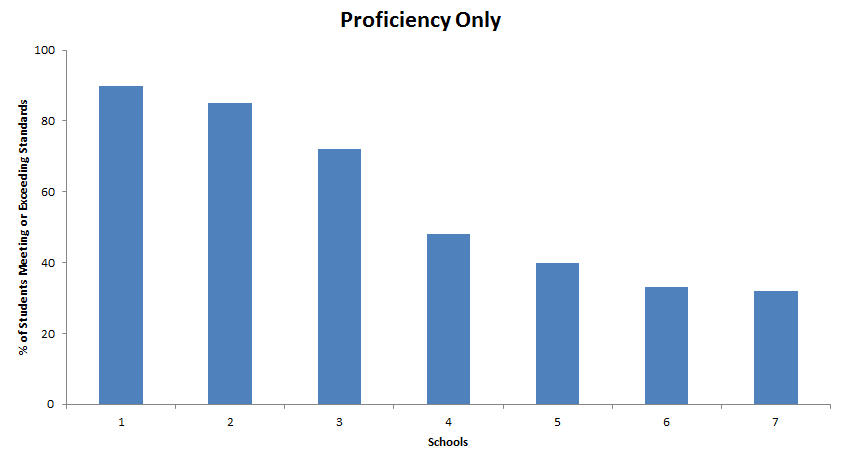 Washington State Board of Education
Washington State Board of Education
Achievement Award-Winning Schools in ESD 113
Beacon Avenue Elementary
Black Lake Elementary
Boston Harbor Elementary
Capital High School
Cosmopolis Elementary
Edison Elementary
Fort Stevens Elementary
George Washington Bush Middle School
Hoquiam High School
Jefferson Lincoln Elementary
Jefferson Middle School
Lacey Elementary
Leland P Brown Elementary
Morton Elementary
North River School
North Thurston High School
Ocosta Junior Senior High
Onalaska High School
Pacific Beach Elementary
Pleasant Glade Elementary
Simpson Avenue Elementary
South Bend High School
Southside Elementary
Stevens Elementary
Timberline High School
Toledo High School
Tumwater Middle School
Winlock Middle School
Winlock Senior High School
Yelm High School
Washington State Board of Education
Highest Growth Schools in ESD 113
Washington State Board of Education
Priority School Identification
14
Other Low
Cont. Priority
Index
Low Grad
Low Proficiency
Washington State Board of Education
Differentiated Supports and Recognition
Washington State Board of Education
Display of Index Information
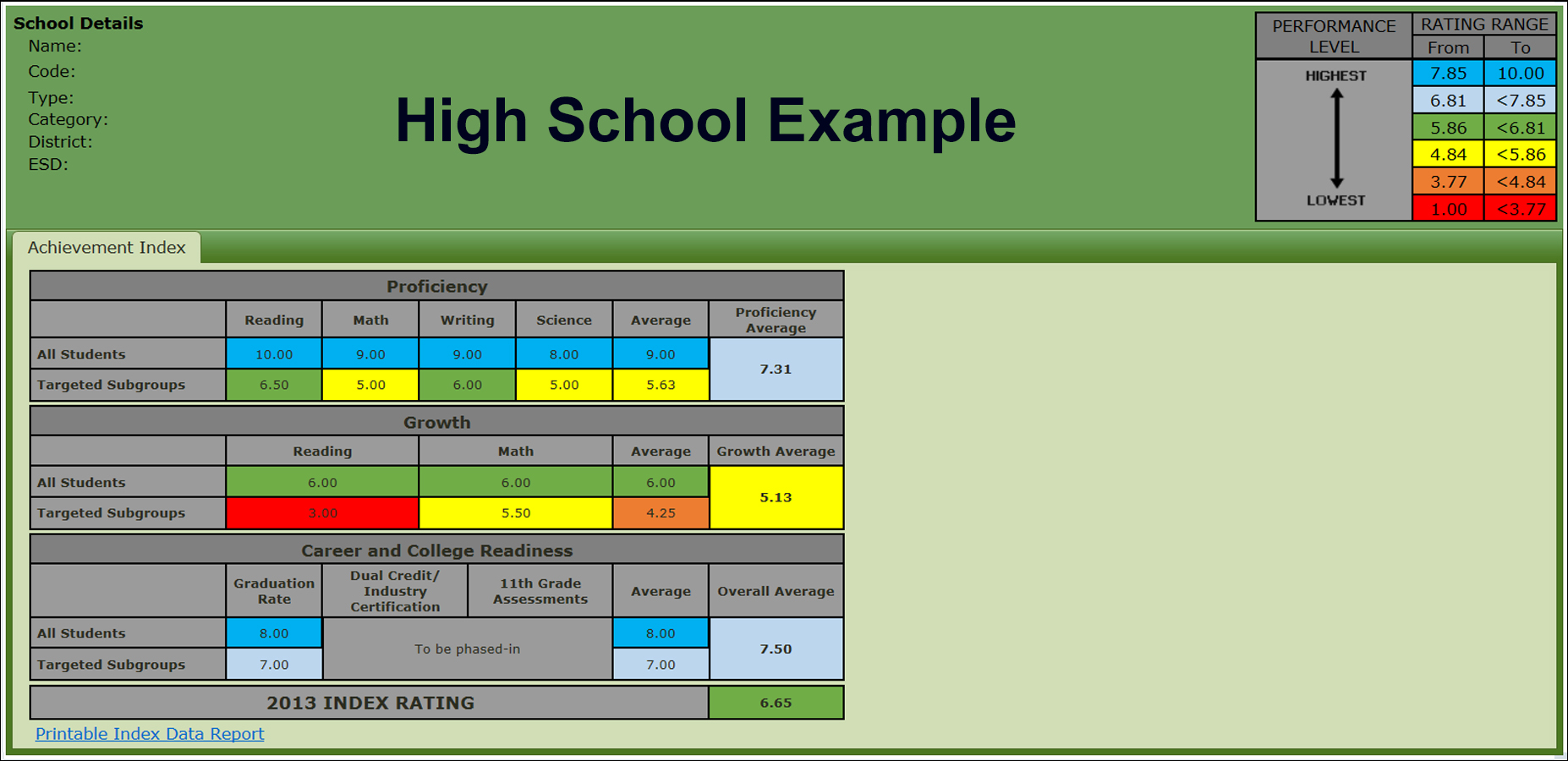 Washington State Board of Education